سیاست­های علم، فناوری و نوآوری برای تقویت بوم‌سازگان نوآوری
مهدی الیاسی
فرخنده ملکی‌فر
فهرست مطالب
1- پیدایش مفهوم بوم‌سازگان نوآوری
2- نظام نوآوری و بوم‌سازگان نوآوری
3- بوم‌سازگان نوآوری در سیاستگذاری: دو دیدگاه
4- تفاوت دیدگاه‌های بوم‌سازگانی 
5- اجزای بوم‌سازگان‌های نوآوری 
6- نقش‌های بوم‌سازگان نوآوری
7- چرخه عمر بوم‌سازگان
8- سیاست‌های تقویت و ترمیم بوم‌سازگان نوآوری
9- مطالعه موردی: بوم‌سازگان نوآوری داروهای زیستی در ایران
2
از 33
1- پیدایش مفهوم بوم‌سازگان نوآوری
«بوم‌سازگان کسب‌وکار» مور (1993): یک جامعه اقتصادی متشکل از افراد و سازمان‌ها که در تعامل با یکدیگر، ارزش و خدمات را برای مشتریان ایجاد می‌کنند
اتخاذ دیدگاه تکاملی
استعاره زیست‌محیطی
مفهوم هم‌تکاملی
مفهوم «بوم‌سازگان نوآوری» ادنر (2006): ترتیبات همکارانه برای ترکیب‌کردن محصولات و خدمات بنگاه‌ها
تأکید بر آفرینش و هم‌آفرینش ارزش
3
از 33
1- پیدایش مفهوم بوم‌سازگان نوآوری ـ ادامه
تأکید بر فرایند خلق نوآوری و روابط بین کنشگران برای ارائه آن به مشتریان و محیط مساعد برای نوآوری 
تعریف: عاملان اقتصادی و روابط اقتصادی و نیز اجزای غیر اقتصادی (مثل فناوری، نهادها، تعاملات اجتماعی و فرهنگ) که امکان نوآوری و انتشار آن را فراهم می‌سازند.
4
از 33
2- نظام نوآوری و بوم‌سازگان نوآوری
5
از 33
3- بوم‌سازگان نوآوری در سیاستگذاری: دو دیدگاه
6
از 33
4- تفاوت دیدگاه‌های بوم‌سازگانی
کاربرد در زمینه‌های گوناگون، (مثال: بوم‌سازگان نوآوری شرکت‌ها، دانشگاه‌ها و شهرها، و نیز بوم‌سازگان‌های نوآوری منطقه‌ای و ملی) و با مقاصد مختلف 
نبود توافق نظر جامع حول مفاهیم و تعاریف مرتبط 
محبوبیت در میان مدیران، سیاستگذاران و پژوهشگران بدون وجود معانی و برداشت‌های یکسان
7
از 33
4- تفاوت دیدگاه‌های بوم‌سازگانی ـ ادامه
8
از 33
4- تفاوت دیدگاه‌های بوم‌سازگانی: استعاره زیست‌محیطی
9
از 33
4- تفاوت دیدگاه‌های بوم‌سازگانی: انواع بوم‌سازگان‌ها
10
از 33
4- تفاوت دیدگاه‌های بوم‌سازگانی: اجزای بوم‌سازگان نوآوری
11
از 33
محیط مالی
مقررات و استانداردها
خرید دولتی
دولت
بهبود فروش و خدمات
نوآوری
ثروت
سلامت 
رفاه
مالیات
منابع مالی
5- اجزای بوم‌سازگان نوآوری
بوم‌سازگان نوآوری
تأمین‌کنندگان مالی پژوهش‌ها
منابع مالی
لیسانس
دانشگاه‌ها
بنگاه‌های بزرگ
منابع مالی
افراد آموزش‌دیده
منابع مالی
دانش
افراد آموزش‌دیده
فروش
دانش
منابع مالی
منابع مالی
دانش
مالکیت فکری
شرکت‌‌های کوچک و نوآفرین‌ها
سرمایه‌گذاری خطرپذیر و سایر تأمین‌کنندگان منابع مالی
سرمایه‌گذاری
سازمان‌های پژوهش و فناوری
منابع مالی
منابع مالی
سهام
دانش
12
از 33
5- اجزای بوم‌سازگان نوآوری ـ ادامه
کنشگران (تمام انواع هستارها و روابط اقتصادی و اجتماعی میان‌ آنها)، 
سرمایه (دارایی‌های مالی)، 
زیرساخت (شرایط فنی فیزیکی و منابع عمومی پشتیبان بوم‌سازگان)، 
مقررات (قوانین و قواعد مربوط به کارکرد بوم‌سازگان و محیط نوآوری)، 
دانش (دانش ضمنی و صریح، رسمی و غیررسمی و تخصصی در زنجیره ارزش نوآوری)،
ایده‌ها (اکتشافات و اختراعات، و افکار عامدانه‌ آغازگر اقدامات نوآورانه). 
مولفه‌های ناملموس‌: واسط‌ها (کانال‌های تعامل با دیگر کنشگران)، فرهنگ (اندیشه‌ها، عادات، و رفتار اجتماعی جامعه) و اصول معماری (نحوه ترکیب مولفه‌های بوم‌سازگان).
13
از 33
5- اجزای بوم‌سازگان نوآوری: کنشگران
شرکت‌های کوچک و بزرگی که نوآوری را تجاری‌سازی می‌کنند؛ دانشگاه‌ها و سازمان‌های پژوهشی که مسوولیت آموزش و تولید دانش جدید را بر عهده دارند؛ سازمان‌های سرمایه‌گذاری خطر‌پذیر و تأمین مالی پژوهش و سایر موسسات مالی که بودجه فعالیت‌های تحقیق‌وتوسعه و توسعه کسب‌وکار را فراهم می‌سازند، و کنشگران دولتی که از طریق سیاست‌ها، قوانین و مقررات و تدوین استانداردها بر محیط اثر می‌گذارند.
14
از 33
5- اجزای بوم‌سازگان نوآوری: کنشگران -ادامه
بوم‌سازگان‌ها فقط به کنشگران مستقیم و غیرمستقیم منحصر نمی‌شوند، بلکه همچنین شامل کنشگران، فناوری‌ها، و نهادهایی هستند که رابطه هم‌وابستگی غیررسمی‌تر و آزادانه‌تری دارند. این هم‌وابستگی می‌تواند نتیجه همانندسازی و منطق و ارزش‌های نهادی مشترک، مقاصد مشترک، وابستگی سازمانی، یا بن‌سازه فناورانه برای اتصال باشد. 
مرزهای بوم‌سازگان معمولاً مبهم است و کنشگران می‌توانند همزمان عضو چند بوم‌سازگان باشند.
15
از 33
6- نقش‌های بوم‌سازگان نوآوری
نقش‌ها در مدل یانسیتی و لوین:
16
از 33
6- نقش‌های بوم‌سازگان نوآوری ـ ادامه
17
از 33
7- چرخه عمر بوم‌سازگان
18
از 33
8- سیاست‌های تقویت و ترمیم بوم‌سازگان نوآوری
جدید بودن رویکرد بوم‌سازگانی در سیاستگذاری و نبود چارچوب جامع و مورد توافق برای سیاست‌های تقویت و ترمیم بوم‌سازگان نوآوری 
بنگاه‌محور بودن عمده مطالعات مربوط به بوم‌سازگان نوآوری، و اختصاص آنها به راهبردهای مرتبط با بوم‌سازگان نوآوری از منظر بنگاه‌ها. مثال: هماهنگی و همنواسازی بوم‌سازگان، بهینه‌سازی مدل‌های کسب‌وکار، و خلق راهبردهای کنترل به منظور صیانت‌ از ارزش خلق‌شده در بوم‌سازگان.
19
از 33
8- سیاست‌های تقویت و ترمیم بوم‌سازگان نوآوری- ادامه
بوم‌سازگان از نگاه سیاستی: هدف سیاست‌ نوآوری، بهبود و تسهیل روابط میان کنشگران بوم‌سازگان نوآوری به منظور ارتقای عملکرد سیستم است. 
سیاست‌های بوم‌سازگانی بیشتر از نوع سیاست‌های افقی هستند، چراکه سیاست‌های عمودی جهت‌دارتر هستند و دولت در آنها نقش فعال‌تری دارد، در حالی که سیاست‌های افقی بیشتر بر شرایط زمینه‌ای لازم برای نوآوری متمرکزند، و تعیین جهت نوآوری را به بخش خصوصی واگذار می‌کنند.
20
از 33
9- انواع سیاست‌های بوم‌سازگان نوآوری
کمک به گذار بوم‌سازگان‌ها
کمک به ایجاد چشم‌انداز مشترک
کمک به ایجاد هم‌تکاملی 
کمک به ایجاد نزدیکی جغرافیایی
کمک به تشکیل بن‌سازه
کمک به ایجاد ویژگی‌های مناسب در بوم‌سازگان
21
از 33
9- انواع سیاست‌های بوم‌سازگان نوآوری- ادامه
کمک به گذار بوم‌سازگان 
هدف سیاستی: کمک به گذار اجزای بوم‌سازگان‌های در حال مرگ به بوم‌سازگان‌های جدید و پویا 

توجه نکردن به زنده‌ماندن یک بوم‌سازگان خاص، بلکه اهمیت‌دادن به رقابت عادلانه بین بوم‌سازگان‌ها
22
از 33
9- انواع سیاست‌های بوم‌سازگان نوآوری- ادامه
کمک به ایجاد چشم‌انداز مشترک
ایجاد تمرکز بین کنشگران جدیدی و قدیمی و تسهیل توانمندی‌ها و ظرفیت‌های ناهمگون آنها 
معرفی ایده‌های تحول‌ساز در بوم‌سازگان نوآوری، و شرکای مرتبط در اقتصاد و اجتماع 
آغاز فرایندهای یادگیری درباره پیشرفت‌های آینده 
افزایش مشارکت ذینفعان متنوع مثل کاربران و نهادهای مدنی
23
از 33
9- انواع سیاست‌های بوم‌سازگان نوآوری- ادامه
کمک به ایجاد هم‌تکاملی
حفظ جریان «گرده‌افشانی متقابل» ایده‌ها، دانش‌ها، و فناوری‌ها به شکل مستمر و متعادل بین بازیگران اصلی 
حفظ جریان «مواد مغذی» کافی از سوی بازیگران اصلی از طریق ساختارهای پشتیبانی مختلف مثل رهبری، تأمین سرمایه، سیاستگذاری، آموزش و فرهنگ 
ارتقای چابکی، قابلیت سازگاری و همکاری میان بازیگران ناهمگون جهت تکمیل فعالیت‌های نوآورانه آنها با یکدیگر و پاسخ مناسب به تغییرات
24
از 33
9- انواع سیاست‌های بوم‌سازگان نوآوری- ادامه
کمک به ایجاد نزدیکی جغرافیایی
بهبود روابط و ایجاد تعاملات قوی از طریق تشکیل خوشه‌ توسط بنگاه‌ها در فضاهای خاصی از بوم‌سازگان
کمک به خلق نوآوری از طریق گرد‌هم‌آوردن بازیگران مختلف در یک مکان جغرافیایی (بر اساس تجربیاتی مثل دره سیلیکون)، از طریق: 
تسهیل انتقال دانش میان آنها، به‌ویژه در میان بنگاه‌ها و دانشگاه‌ها، 
تشکیل شبکه‌های خودسامان و خودپایدار و ترکیب‌کردن سریع دارایی‌های بنگاه‌ها به شکل‌های متنوع و جدید، و واکنش سریع به تقاضاهای جدید بازار
25
از 33
9- انواع سیاست‌های بوم‌سازگان نوآوری- ادامه
کمک به تشکیل بن‌سازه
ارزش‌آفرینی بن‌سازه‌ها از طریق هماهنگ‌سازی تراکنش‌ها بین دو یا چند گروه از مصرف‌کنندگان که بدون وجود بن‌سازه قادر به ارتباط نبودند، ایجاد آثار شبکه‌ای و افزایش مزیت مالک بن‌سازه 
انواع بن‌سازه: بن‌سازه‌های داخل بنگاهی، بن‌سازه‌های میان زنجیره ارزش، بن‌سازه‌های صنعتی، و بن‌سازه‌های اقدام مشترک
بن‌سازه‌های صنعتی: ایجاد بازترین بوم‌سازگان‌ها، یکی از اجزای سازنده فناورانه برای تولید محصولات و خدمات توسط شبکه بنگاه‌های به‌هم‌وابسته 
بن‌سازه‌های اقدام مشترک: برای غلبه بر مشکلات هماهنگی و پشتیبانی مستقیم همکاری در فرایند هم‌آفرینی ارزش.
26
از 33
9- انواع سیاست‌های بوم‌سازگان نوآوری- ادامه
کمک به ایجاد ویژگی‌های مناسب در بوم‌سازگان
کاهش نااطمینانی در فرایندهای نوآوری به منظور بهبود عملکرد بوم‌سازگان نوآوری 
پایداری: از ویژگی‌های مهم یک بوم‌سازگان طبیعی برای ایجاد شرایط پایدار و ثابت در محیط داخلی یک سیستم، به‌ویژه در مواجهه با تغییرات محیطی و شوک‌های بیرونی
27
از 33
9- انواع سیاست‌های بوم‌سازگان نوآوری- ادامه
الزامات پایداری بوم‌سازگان
مقاومت
توانایی بوم‌سازگان در بازگشت به حالت اولیه پس از اختلال
توانایی بوم‌سازگان در تحمل فشار بیرونی با حفظ کارکرد خود
توانایی سیستم در اجرای فرایندهای کارکردی با نرخ ثابت، فارغ از اختلالات
تاب‌آوری
افزونگی کارکردی
28
از 33
10- مطالعه موردی: بوم‌سازگان نوآوری داروهای زیستی در ایران
توانمندی‌های علمی قابل توجه در زیست‌فناوری و سلول‌های بنیادی، به‌ویژه توسط موسسات تحقیقات دارویی مثل سیناژن، پاستور و رازی
کاهش حضور رقبای خارجی به دلیل تحریم‌ها 
شروع فعالیت‌های تولید زیست‌دارو در ایران از دهه 90 میلادي 
تولید20 داروي زیست‌فناوری در ایران با کاربرد در درمان بیماري‌هاي خاص مانند انواع سرطان، ام‌اس و هموفیلی 
دستیابی به رتبه دوم تولید محصولات زیست‌فناوری در آسیا 
دستیابی به رتبه 14 جهان در پژوهش‌های سلول‌های بنیادی
29
از 33
3. سیاستگذاری و تنظیم‌گری
معاونت غذا و دارو – وزارت بهداشت 
- تامین و نظارت
- تایید محصول و مجوز تولید
- ورود دارو به فارماکوپه ایران
- قیمت‌گذاری به صرفه
- محدودیت واردات
- صدور مجوز صادرات
-پیشنهاد تعرفه واردات به وزارت صنایع
- تعیین درصد سهم بیمار
- مجوز واردات مواد تجهیزات و ملزومات تولید
1. سیاستگذاری عمومی علم و فناوری
شورای عالی انقلاب فرهنگی
شورای عالی علوم، تحقیقات و فناوری
مجلس شورای اسلامی
سازمان مدیریت و برنامه‌ریزی
مجمع تشخیص مصلحت نظام
معاونت علمی و فناوری ریاست جمهوری
ستاد توسعه زیست‌فناوری
4.  سیاستگذاری و تسهیل‌گری
مرکز همکاری‌ها و فناوری‌های ریاست‌جمهوری
ستاد توسعه زیست‌فناوری 
انجمن‌های حوزه زیست‌فناوری و زیست‌فناوری سلامت 
مرکز توسعه کسب‌وکار فناوری 
کریدور خدمات صادرات محصولات دانش‌بنیان 
اتاق بازرگانی صنایع، معادن، و کشاورزی
2. سیاستگذاری عمومی سلامت
وزارت بهداشت (طرح تحول سلامت)
افزایش سهم بیمه‌ها
پزشک خانواده
وزارت بهداشت (شورای فناوری سلامت):
تولید اسناد بالادستی
تعیین و ابلاغ اسناد بالادستی به سازمان غذا و دارو
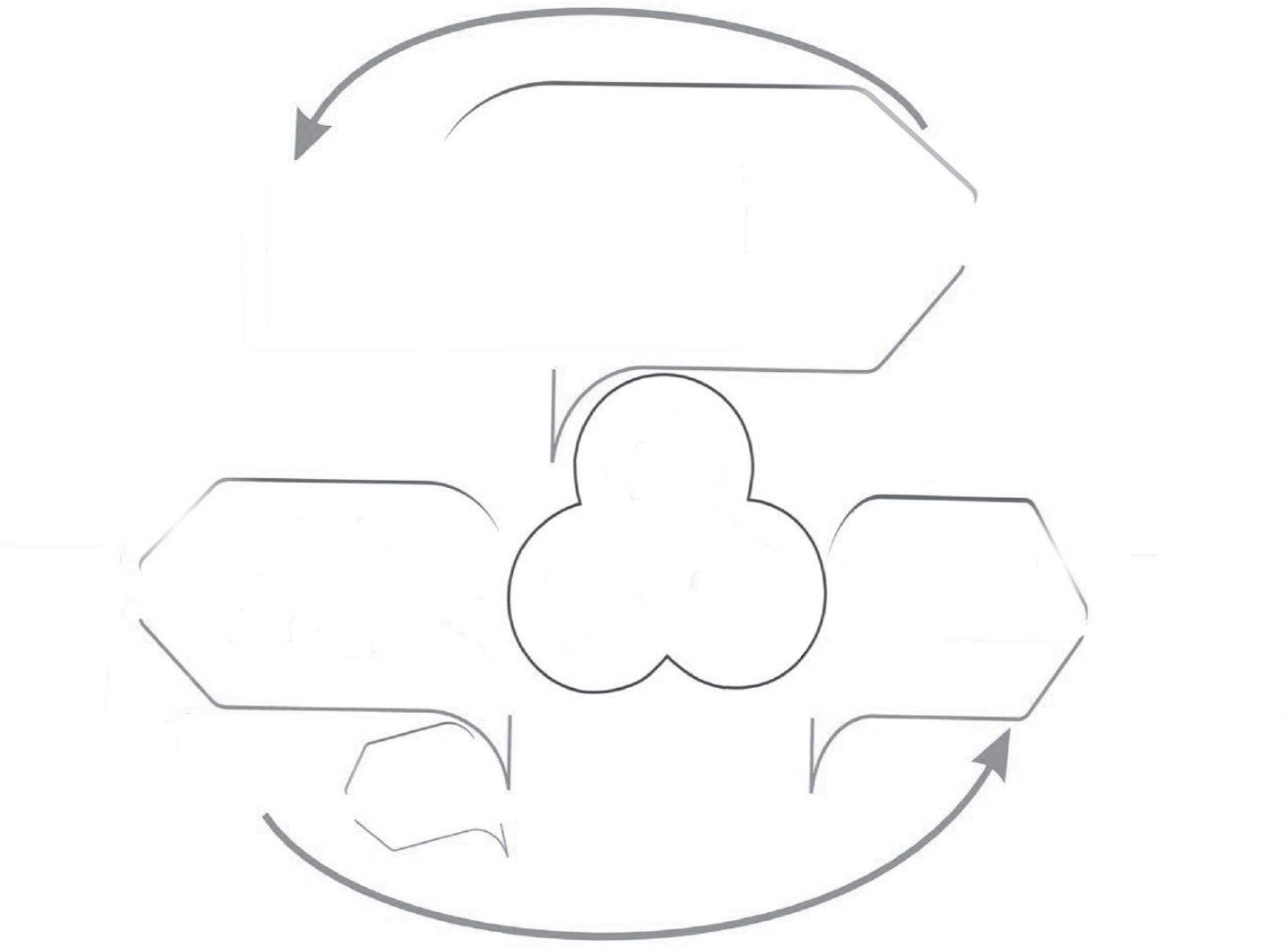 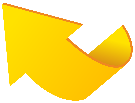 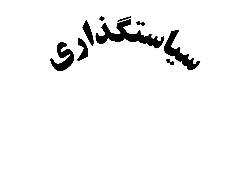 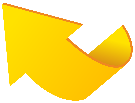 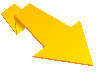 مراکز رشد و شتاب‌دهنده‌ها
دانشگاه‌ها و مراکز R&D
سازمان‌های بیمه‌گر
پژوهشگران
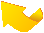 تامین‌کنندگان
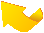 تولید دارو
محصول جدید
پزشکان
داروخانه‌های بیمارستان
داروخانه‌ها
بیماران
آزمایشگاه‌های معتمد سازمان غذا و دارو
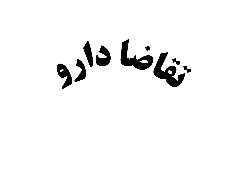 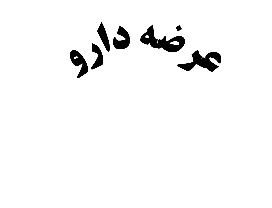 توزیع دارو
شرکت‌های خارجی
(انتقال فناوری): مواد و سلول
تسهیلات کم‌بهره
(صندوق نوآوری و سایر)
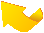 VC (صندوق زیست‌فناوری)
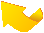 کارآزمایی بالینی
واردات  دارو دارو
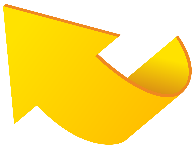 واردات رسمی 
واردات غیررسمی
30
از 33
10- مطالعه موردی: مرحله تولد چرخه عمر
مرحله تولد بوم‌سازگان داروهای زیستی در ایران: ایجاد درک مشترک اعضای بوم‌سازگان نسبت به نیاز مشتری، همکاری برای دستیابی به هدف مشترک و با فعالیت سیناژن به عنوان رهبر بوم‌سازگان
آغاز این مرحله در  دهه‌هاي 70 و 80 شمسی توسط افرادی در دولت و دانشگاه‌‌ها که نقش واسطه را بین این دو ایفا می‌کردند. فعالیت‌هاي اولیه شامل بحث‌هاي نظري و انتشار مقالات و مجله و برگزاري سمینارها و نشست‌ها، بدون وجود چشم‌انداز مشخص از آینده. 
احساس نیاز شدید به تولید داروهای زیست‌فناورانه در وزارت بهداشت در سال 1376 به دلیل هزینه بالاي واردات. صدور فراخوان عمومی از طرف وزارت بهداشت براي تولید زیست‌داروها 
تأسیس مرکز رشد دارویی دانشگاه علوم پزشکی تهران 
تولید اولین داروي زیست‌فناوری تولید ایران در سال 1380 
تأثیر قابل توجه تعاملات سیناژن، مهم‌ترین تولیدکننده فرآورده‌هاي نوترکیب دارویی در ایران، با وزارت بهداشت در فرآیندها و ساختارهاي مربوط به بوم‌سازگان
31
از 33
مطالعه موردی: سیاست‌ها
اهمیت بالای شکل‌نگرفتن روابط پویا و سیستمی بین هستارها، نسبت به کمبود هستارها در بوم‌سازگان. 
مثال: حضور شرکت‌های نوآفرین در بوم‌سازگان، اما با تعاملات «ناقص، گسسته و کوتاه‌مدت» با شرکت‌های بزرگ. سیاست: تأسیس شتابدهنده‌ها توسط شرکت‌های صنعتی با هدف کمک به توسعه محصول توسط شرکت‌های نوآفرین تا مرحله نیمه‌صنعتی برای ورود به بازار
32
از 33
مطالعه موردی: سیاست‌های کمک به ایجاد هم‌تکاملی
ارتقای ارتباط با تأمین‌کنندگان خارجی مواد اولیه، سلول و تجهیزات به منظور ایجاد جریان‌های دانش و یادگیری شرکت‌های داخلی، 
ارتقای رقابت بین تولیدکنندگان با اعطای مجوز تولید هر دارو به بیش از یک تولیدکننده،
تفکیک دو وظیفه تأمین و نظارت داروهای زیستی که هردو در حال حاضر توسط سازمان غذا و دارو انجام می‌شود،
کاهش قیمت داروهای گران‌قیمت زیستی برای مصرف‌کننده از طریق ایجاد پوشش بیمه‌ای و در نتیجه ایجاد بازار مصرف مناسب برای تولیدکنندگان
33
از 33